++
INDIKAATTORI 1: Koulutuksen tavoitteet
Indikaattorilla arvioidaan, miten oppilaitoksen koulutustehtävä ja koulutuksen tavoitteet palvelevat kestävyyttä ja yhteiskunnallista muutosta.
Koulutuksen tavoitteena on mahdollistaa oppijoille yhteisen elinympäristömme muuttaminen kestävämmäksi
Koulutuksen tavoitteena on vaihtoehtoisten tulevaisuus-näkymien synnyttäminen yhdessä oppijoiden ja sidosryhmien kanssa
Koulutuksen tavoitteena on rakentaa elämiselle kestäviä ei-materialistisia merkityksiä
UUDISTAVUUS VAHVISTUU
+
Koulutuksen tavoitteena on oppijoiden voimaantuminen oman yhteisön ja elinympä-ristön uudistamiseen
Koulutuksen tavoitteena on kestävän elämäntavan ja globaalin vastuun sisäistyminen osaksi oppijan identiteettiä
Oppilaitos täydentää toiminta-alueensa koulutustarjontaa tarjoamalla yhdenvertaisia elinikäisen oppimisen mahdollisuuksia
Koulutus tarjoaa mahdollisuuksia kestävyysasioihin liittyvien tietojen ja taitojen syventämiseen
Koulutuksen tavoitteena on kestävyyskysymysten moninäkökulmainen tarkastelu ja ymmärtäminen
Kestävyyskysymysten ja niihin liittyvien tunteiden käsittelylle luodaan tiloja, jotka mahdollistavat ihmisten aidon kohtaamisen ja rikastavan dialogin
OLEMASSA OLEVAA TOISINTAVA
Koulutus vastaa yhteiskunnan ja toimintaympäristön ajankohtaisiin tarpeisiin
Koulutuksen suunnittelun lähtökohtana ovat ihmisten omaehtoinen harrastuneisuus ja oppiminen
Koulutuksen suunnittelussa ennakoidaan yhteiskunnan muutostarpeita
+
++
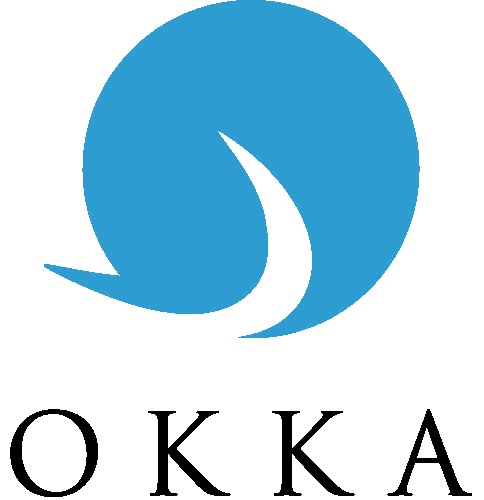 ENNAKOIVUUS VAHVISTUU
++
INDIKAATTORI 2: Kestävyystaidot opetuksessa
Indikaattorilla arvioidaan, miten kestävyystaitojen oppimisen painotukset ja pedagogiset ratkaisut tukevat tulevaisuutta ennakoivaa ja yhteiskuntaa uudistavaa oppimista.
Oppijat toimivat aktiivisina muutoksentekijöinä yhteiskunnassa
Ihmisten kohtaamisen sekä luonnon ja kulttuurin kokemisen kautta synnytetään uusia merkityksiä elämiselle
Sitoudutaan ekososiaalisen sivistyksen arvojen mukaiseen toimintaan oppilaitosyhtei-sössä ja omassa elämässä
Tietoisuus- ja tunnetaitoja harjoittamalla rakennetaan ihmisen tasapainoista suhdetta omaan itseen ja ympäröivään todellisuuteen
Oppijat visioivat vaihto-ehtoisia tulevaisuuksia ja oppivat käyttämään niitä toimintansa ohjaajana
UUDISTAVUUS VAHVISTUU
+
Kestävyyskysymysten käsittelyssä hyödynnetään luovia ja moninaisia ilmaisun keinoja
Oppijat ideoivat vaihtoehtoisia ratkaisuja kestävyyshaasteisiin
Kestävyyskysymyksiä tarkastellaan globaalissa viitekehyksessä
Kestävyystaitoja opitaan arvioimalla ja kehittämällä oman arjen ja oppilaitoksen toimintatapoja
Kestävyyskysymyksiä käsitellään paikallisessa ja yhteiskunnallisessa viitekehyksessä
Kestäviä toimintatapoja harjoitellaan opetuksen yhteydessä (materiaalit, energia, turvallisuus, ym.)
OLEMASSA OLEVAA TOISINTAVA
Ekososiaalisen sivistyksen arvojen toteutumista pohditaan oppilaitos-yhteisön ja oman elämän tasoilla
Kestävyyskysymyksiä käsitellään kriittisesti systeemistä ajattelua hyödyntäen
Opetettaviin aiheisiin ja taitoihin kytketään kestävyyskysymysten tietoperustaa
Opetus tarjoaa perustietoa ekologisesta, taloudellisesta, sosiaalisesta ja kulttuurisesta kestävyydestä
+
++
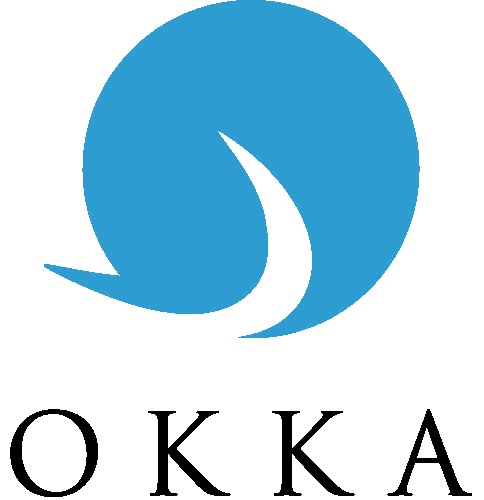 ENNAKOIVUUS VAHVISTUU
++
INDIKAATTORI 3: Oppimisympäristöt
Indikaattorilla arvioidaan, miten oppimisympäristöt tukevat kestävyystaitojen oppimista, kulttuurista osallisuutta ja yhteiskunnallista muutosta.
Oppilaitos on luonut kumppaneidensa kanssa kestävän tulevaisuuden oppimis- ja toiminta-ympäristöjä, jotka uudistavat ajattelua ja yhteiskuntaa sivistystyön keinoin
Oppilaitoksen sivistystoiminta tuo kestävyysajattelua näkyviin paikallisessa ympäristössä
Oppimisympäristöt mahdollistavat oppijoiden osallistumisen paikallisten kulttuurin rakentamiseen
UUDISTAVUUS VAHVISTUU
+
Oppimisympäristöt tukevat kohtaamisia, moninaisuuden ymmärrystä ja ajallisen jatkumon hahmottamista
Oppilaitos hyödyntää aktiivisesti ulkopuolisia ja virtuaalisia ympäristöjä kestävyystaitojen oppimisessa
Oppilaitos vaikuttaa kumppaneidensa käytäntöjen uudistamiseen kestävämmiksi
Oppijat eivät voi vaikuttaa siihen, miten oppimis-ympäristöissä toimitaan
Oppilaitoksessa on suunniteltu ulkopuolisten ympäristöjen hyödyntämistä kestävyys-taitojen oppimisessa
Oppijat vaikuttavat aktiivisesti oppilaitoksen toimintakulttuuriin
OLEMASSA OLEVAA TOISINTAVA
Oppilaitos kehittää ympäristöjensä käytäntöjä kestävämmiksi ja tuo muilta toimijoilta opittuja käytäntöjä omaan toimintaansa
Oppilaitoksen omien ympäristöjen käytännöt ja teknologia tukevat kestävyystaitojen oppimista
Oppilaitoksen oppimisympäristöjen kestävyysnäkökohdat on tunnistettu
Oppilaitoksen omat ympäristöt tukevat heikosti kestävien toimintatapojen oppimista
+
++
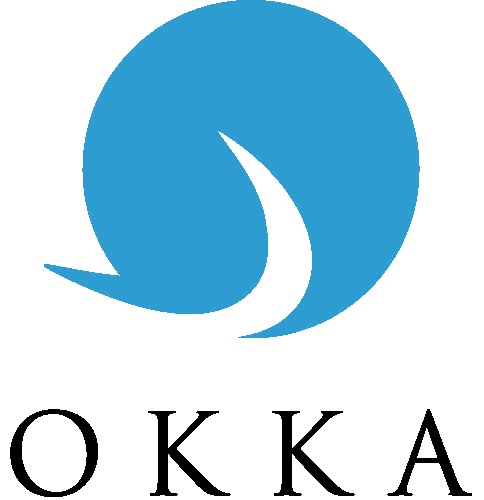 ENNAKOIVUUS VAHVISTUU
++
INDIKAATTORI 4: Oppiva yhteisö ja kumppanuudet
Indikaattorilla arvioidaan, miten oppilaitos toimii oppivana yhteisönä ja osana yhteiskuntaa uudistavia verkostoja.
Oppilaitos uudistaa yhteiskuntaa kestäväksi yhdessä kumppaneidensa kanssa
Oppilaitos käy dialogia kumppaneidensa kanssa yhteisistä visioista ja tarkoituksista
Oppilaitos toimii verkostoissa tavoitteena ongelmien ratkaisu jaetun asiantuntijuuden avulla
UUDISTAVUUS VAHVISTUU
+
Oppilaitosyhteisö rakentaa jaettuja tulevaisuusvisioita ja toiminnan tarkoituksia
Oppilaitosyhteisössä vallitsee osallisuuden, vuoropuhelun ja yhteistyön kulttuuri
Organisaatio edellyttää yhteisön jäsenten sopeutumista johdon määrittelemiin sääntöihin ja toimintatapoihin
Toiminnan visiot ja tarkoitukset tulevat henkilöstölle ylhäältä annettuina
Oppilaitosyhteisö reflektoi toimintansa suhdetta toimintaympäristöön ja sieltä nouseviin signaaleihin
Toimintatapojen kyseen-alaistamista ja uusien ratkaisujen innovointia tuetaan aktiivisesti
OLEMASSA OLEVAA TOISINTAVA
Oppilaitos hyödyntää verkostoista saatua tietoa oman toimintansa kehittämiseen
Oppilaitoksessa rakennetaan uutta tietoa yhteisöllisesti henkilökunnan ja opiskelijoiden kesken
Yhteisön oppimiskäsitys perustuu yksilöiden oppimiseen ja tiedon omaksumiseen
Oppilaitos hyödyntää heikosti tietoa toiminta-ympäristöstä ja sen muutoksesta
+
++
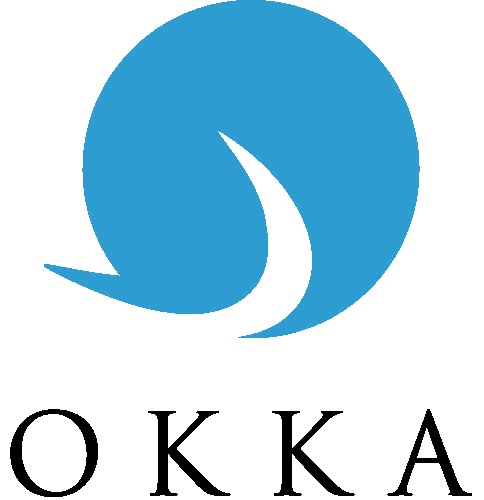 ENNAKOIVUUS VAHVISTUU
++
INDIKAATTORI 5: Oppilaitoksen ympäristövastuu
Indikaattorilla arvioidaan, miten oppilaitos toteuttaa ympäristövastuuta hankinnoissaan ja arjen toiminnassa, ja pyrkii hiilineutraaliuteen, kiertotalouteen ja kohtuutalouteen.
Oppilaitoksen toiminta  lähestyy hiilineutraaliutta
Oppilaitos toimii esimerkkinä kohtuutaloudesta, joka tuottaa oikeudenmukaisesti hyvinvointia ympäristön asettamissa rajoissa
Oppilaitos kytkeytyy kumppaniverkostonsa kautta osaksi alueellista kiertotaloutta
Oppilaitos hyödyntää kulttuuriperinnön viisautta ympäristövastuullisuuden edistämisessä
UUDISTAVUUS VAHVISTUU
+
Ympäristövastuullisuus ja eettisyys ovat hankintojen määräävät valintakriteerit
Oppilaitos osallistaa sidosryhmiään ympäristö-vastuullisuuden edistämiseen
Hankinnoissa painotetaan laatutekijöitä hinnan rinnalla
Oppilaitos hyödyntää sidosryhmiensä osaamista vastuullisuutensa kehittämiseen
Oppilaitos asettaa normien vaatimukset ylittäviä ympäristötavoitteita
Oppilaitoksen arjen käytäntöjä pyritään muuttamaan kestävään suuntaan
Hankintojen määräävänä valintakriteerinä on tarjouksen edullisuus
OLEMASSA OLEVAA TOISINTAVA
Ympäristövastuullisuus toteutuu läpäisevästi oppilaitoksen arjen toiminnoissa
Oppilaitosyhteisö osallistetaan oppilaitoksen ympäristövastuullisuuden arviointiin ja kehittämiseen
Oppilaitoksessa pohditaan yhdessä, mitä vastuullisuus ja eettisyys tarkoittavat päivittäisessä toiminnassa
Oppilaitoksen ympäristövastuu perustuu normien vaatimusten täyttämiseen
+
++
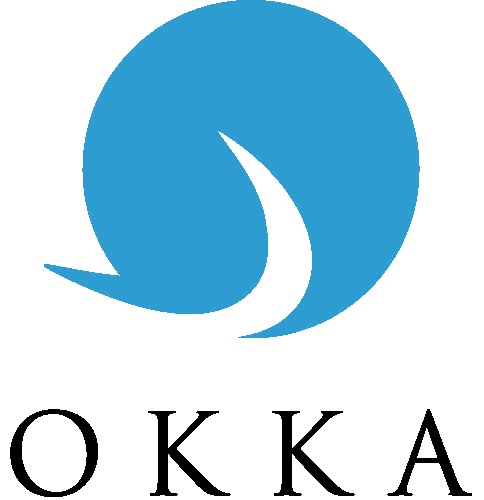 ENNAKOIVUUS VAHVISTUU
++
INDIKAATTORI 6: Yhteisön hyvinvointi
Indikaattorilla arvioidaan, miten oppilaitos huolehtii hyvinvoinnista, edistää yhteisöllisyyttä, osallisuutta ja moninaisuutta, ja vahvistaa myötätunnon ja merkityksellisyyden kokemusta.
Oppilaitos edistää hyvinvointia globaalilla tasolla kumppanuuksien kautta
Oppilaitos kehittää kestäviä hyvinvoinnin ratkaisuja kumppaniverkostonsa kanssa
Oppilaitosyhteisö rakentaa aineetonta hyvinvointia ihmistenvälisyyden kautta
Oppilaitos hyödyntää osaamistaan alueensa hyvinvoinnin edistämiseen
UUDISTAVUUS VAHVISTUU
+
Hyvinvoinnin edistämisen keskiössä ovat yhteisöllisyys, osallisuus ja moninaisuuden arvostaminen
Oppilaitoksen arjessa toteutuu aidosti jokaisen saama tuki, arvo ja tunnustus omana itsenään
Hyvinvointia edistävät toimenpiteet keskittyvät fyysiseen työ- ja opiskeluympäristöön
Oppilaitoksella on normien vaatimusten mukaiset hyvinvointiin liittyvät suunnitelmat, joiden sisältöön yhteisö on perehdytetty
Sidosryhmät ovat mukana oppilaitosyhteisön hyvinvoinnin edistämisessä
Hyvinvoinnin näkökulma laajenee psyykkiseen ja sosiaaliseen työ- ja opiskeluympäristöön
OLEMASSA OLEVAA TOISINTAVA
Oppilaitosyhteisön hyvinvoinnin parantaminen perustuu ennakoivaan toimintaan
Oppilaitosyhteisön hyvinvoinnista huolehtiminen perustuu normien vaatimusten täyttämiseen
Hyvinvoinnista huolehtimisen lähtökohtana ovat henkilöstön ja opiskelijoiden tarpeet
Yhteisön hyvinvointia parannetaan puutteisiin reagoimalla
+
++
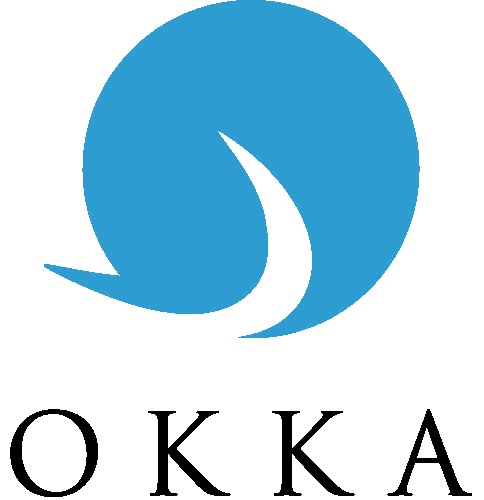 ENNAKOIVUUS VAHVISTUU
++
INDIKAATTORI 7: Oppilaitoksen strategia
Indikaattorilla arvioidaan, miten oppilaitoksen toiminnan pitkän tähtäimen suunnittelu tukee kestävän tulevaisuuden rakentamista yhdessä henkilöstön, opiskelijoiden ja kumppaneiden kanssa.
.
Strategian päämääränä on globaalien kestävyys-kysymysten ratkaiseminen
Strategia perustuu yhteis-kunnan uudistamiseen yhdessä kumppaneiden kanssa
Globaalit kestävyys-kysymykset näkyvät strategian tavoitteissa
Strategiassa näkyy aktiivisia keinoja yhteiskunnallisen muutoksen tekemiseen
UUDISTAVUUS VAHVISTUU
+
Strategia uudistaa oppilaitosta ennakointi-tiedon pohjalta
Yhteiskunnalliset kestävyyshaasteet näkyvät strategian tavoitteissa
Strategiatyössä hyödynnetään ennakointitietoa
Strategiassa korostuvat oppilaitoksen sisäiset tarpeet
Sidosryhmät ovat mukana strategian suunnittelussa
Strategian laadintaa ohjaavat yhteiskunnalliset tarpeet
Strategiaa ohjaavat koulutus-järjestelmän tarpeet ja muutokset
OLEMASSA OLEVAA TOISINTAVA
Strategia on reagoiva ja säilyttävä
Oppilaitosyhteisön jäsenet vaikuttavat aidosti strategian tavoitteisiin ja sisältöihin
Strategiaprosessi on yhteisöä osallistava ja keskusteleva
Oppilaitosyhteisöltä kerätään kyselyllä näkemyksiä strategiatyöhön
Oppilaitosyhteisöä ei osallisteta strategia-prosessiin
+
++
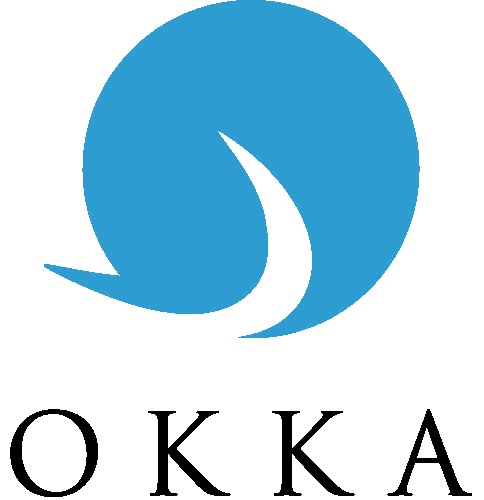 ENNAKOIVUUS VAHVISTUU
++
INDIKAATTORI 8: Johtaminen
Indikaattorilla arvioidaan, miten oppilaitoksen johtamistapa tukee organisaation kykyä tulevaisuuden ennakointiin, uudistumiseen ja yhteiskunnallisen muutoksen tekemiseen.
Oppilaitosyhteisö visioi nykykehitykselle vaihtoehtoisia tulevaisuuksia ja ohjaa niillä toimintaansa
Johtaminen mahdollistaa uusien rakenteiden ja toimintatapojen itseorganisoitumisen
Oppilaitos käy yhteiskuntaa uudistavaa dialogia kumppaniverkostonsa kanssa
UUDISTAVUUS VAHVISTUU
+
Johtaminen perustuu yhdessä asetettuihin tavoitteisiin, luotta-mukseen ja yhteistyöhön
Oppilaitoksen uudistumisessa hyödynnetään moniäänistä keskustelua arvoista ja tulevaisuudesta
Talousnäkökulman lisäksi tavoitteita, päätöksiä ja valintoja ohjaavat asiakkaiden tarpeet
Tavoitteiden asettaminen, päätökset ja valinnat tehdään lyhyen aikavälin talousnäkökulman ehdoilla
Kestävän tulevaisuuden näkökulma on tärkeänä kriteerinä päätöksiä ja valintoja tehtäessä
Johtaminen ja rakenteet tukevat sisäistä vuorovaikutusta
Henkilöstö voi vaikuttaa sääntöjen, tavoitteiden ja vastuiden määrittelyyn
OLEMASSA OLEVAA TOISINTAVA
Tavoitteet, valinnat ja päätökset perustuvat toimintaympäristön muutoksen reflektointiin
Oppilaitoksen kestävän kehityksen työlle on osoitettu riittävät resurssit
Johtamisessa painottuvat säännöt, tavoitteet, vastuut ja seuranta
Oppilaitoksen rakenteet ja toimintatavat tukevat heikosti vuorovaikutusta ja uudistumista
+
++
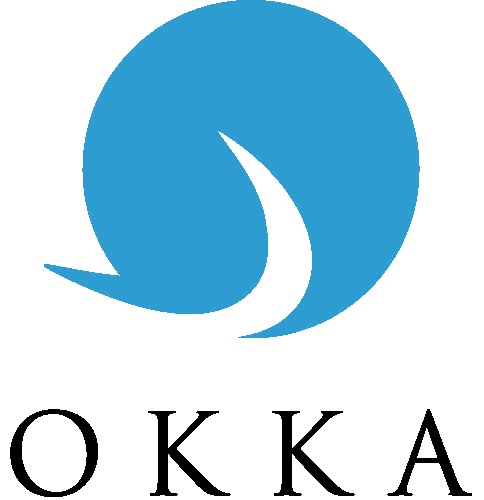 ENNAKOIVUUS VAHVISTUU
++
INDIKAATTORI 9: Henkilöstön osaaminen
Indikaattorilla arvioidaan, miten henkilöstön kestävyysosaamista kehitetään ja laajennetaan globaaliin näkökulmaan ja ekososiaaliseen sivistykseen.
Oppilaitos luo uutta kestävyysosaamista yhdessä kumppaniverkostonsa kanssa
Oppilaitos luo yhteisöllisesti uutta kestävyysosaamista
Osaamisen kehittäminen laajenee globaaleihin kestävyyskysymyksiin ja ekososiaaliseen sivistykseen
UUDISTAVUUS VAHVISTUU
+
Oppilaitos ennakoi kestävyysosaamisen tarpeita
Osaamisen kehittäminen perustuu työn ja oppimisen yhdistämiseen
Oppilaitoksessa kerätään ja jaetaan kestävyysajatteluun liittyvää tietoa ja osaamista henkilöstön kesken
Osaamisen kehittämisen lähtökohtana on toimintaympäristössä tapahtuva muutos
Henkilöstön osaamistarpeita ennakoidaan heikosti
Henkilöstön kestävyys-osaamisen tarpeet on tunnistettu
OLEMASSA OLEVAA TOISINTAVA
Henkilöstön kestävyysasioiden osaamista on vahvistettu tunnistettujen tarpeiden pohjalta
Osaamisen kehittäminen on suunnitelmallista ja resursoitua ja siihen kannustetaan
Henkilöstön osaamisen kehittäminen keskittyy ammatissa tarvittavien perustietojen ja -taitojen hallintaan
Osaamisen kehittäminen perustuu omaehtoiseen kouluttautumiseen
+
++
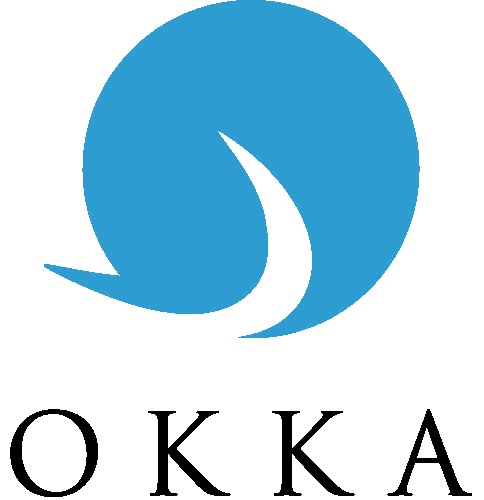 ENNAKOIVUUS VAHVISTUU
++
INDIKAATTORI 10: Toiminnan arviointi ja kehittäminen
Indikaattorilla arvioidaan, miten oppilaitosyhteisö arvioi ja kehittää kestävän tulevaisuuden toimintaa yhdessä kumppaniverkostonsa kanssa.
Oppilaitos kehittää kestäviä innovaatiota yhdessä kumppaniverkostonsa kanssa
Oppilaitos arvioi ja kehittää yhteistä kestävän tulevaisuuden toimintaa kumppaniverkostonsa kanssa
Oppilaitos arvioi toimintansa vaikuttavuutta yhteiskunnan kestävyyden edistämiseen
UUDISTAVUUS VAHVISTUU
+
Oppilaitos raportoi sidosryhmilleen kestävän
kehityksen toiminnasta ja sen tuloksista
Oppilaitos hyödyntää kumppaniverkostonsa tukea kestävyysasioidensa kehittämisessä
Oppilaitoksen toiminnan kestävyyden arviointia tehdään ilman selkeitä mittareita
Oppilaitos seuraa toimintaansa ekologisen, sosiaalisen ja taloudellisen kestävyyden mittareilla
Oppilaitos hyödyntää systemaattisesti kestävyysasioiden arviointitietoa toimintansa kehittämisessä
OLEMASSA OLEVAA TOISINTAVA
Oppilaitosyhteisö osallistuu arviointitulosten käsittelyyn ja kehittämistavoitteiden määrittelyyn
Oppilaitosyhteisö osallistuu toiminnan kehittämiseen arviointikyselyiden kautta
Oppilaitos ei ole määritellyt toimintansa ekologisen, sosiaalisen ja taloudellisen kestävyyden mittareita
+
++
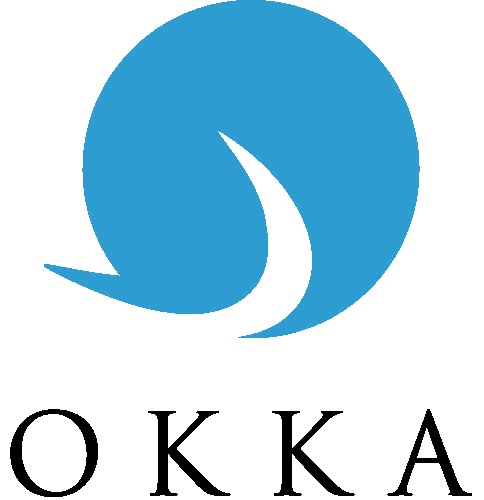 ENNAKOIVUUS VAHVISTUU